VÝVOJOVÉ PORUCHY RODIDEL
Jana Vaněčková
ÚPMD
LS 2023
Vývoj pohlavních cest
Klíčový je gen SRY (muži) -> pokud není přítomen -> vývoj ženských gonád
Müllerův vývod - 2x
Nespojené části – vznik vejcovodů
Splýváním vzniká děloha + pochva horní část
Spojení s kloakální výchlipkou – vznik pochva dolní část + vyústění na povrch
https://www.youtube.com/watch?v=qyGbnliqqIY 
https://www.youtube.com/watch?v=qxxxDlBSlMw
Vývojové vady gonád
Ageneze ovarií
Vzácná, oboustranná se téměř nevyskytuje
Dysgeneze ovarií
= chybný vývoj, ale jsou přítomny, ale jsou např.
46 XX
45 X0 – Turnerův syndrom
46 XY – Swyerův syndrom
proužkovité
fibrotické
bez folikulů
bez produkce pohlavních hormonů
Dygeneze ovárií – 46 XX
Normálně vyvinuté:
Zevní genitál, pochva, děloha (funkce schopná), oba vejcovody
OVARIA tvořená jen vazivem -> X estrogen -> X sekundární pohlavní znaky 
Tyto proužky histologicky neobsahují žádné germinální elementy – není tedy možné rozlišit, zda se jedná o dysgenetické ovarium nebo varle
Terapie:
Substituce estrogenů, pak COC
Gravidita – IVF + darovaný oocyt
[Speaker Notes: COC – kombinovaná hormonální antikoncepce
Jakmile najdeme chromozom Y nebo jen SRY –> gonády se odstraňují pro riziko malignizace]
Dygeneze ovárií – 45 X0 – Turnerův syndrom
Opoždění růstu – malá definitivní výška
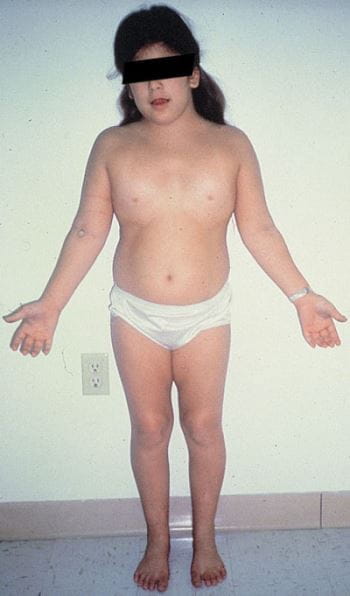 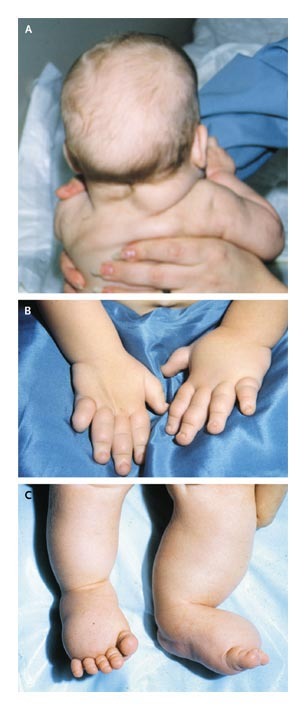 Štítovitý hrudník
Otoky – nárty, hřbety rukou,..
Malé prsy
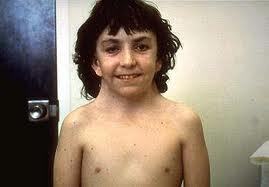 Kožní řasa na krku (pterygium colli)
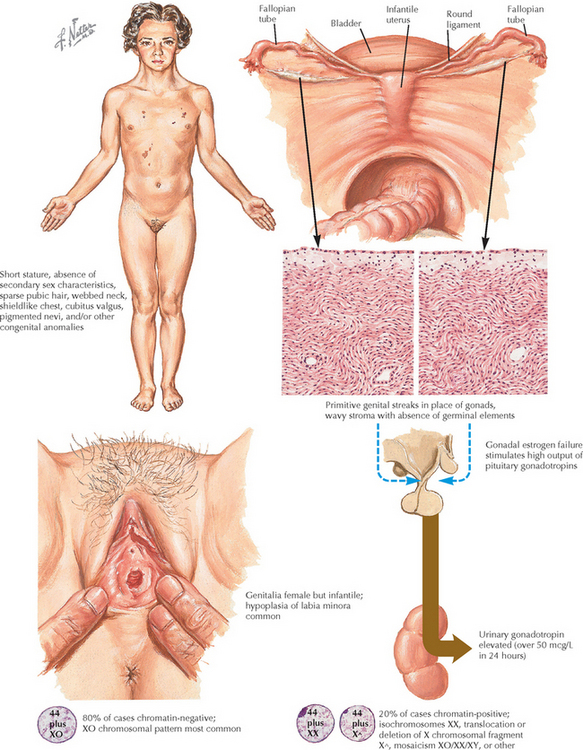 Dygeneze ovárií – 45 X0 – Turnerův syndrom
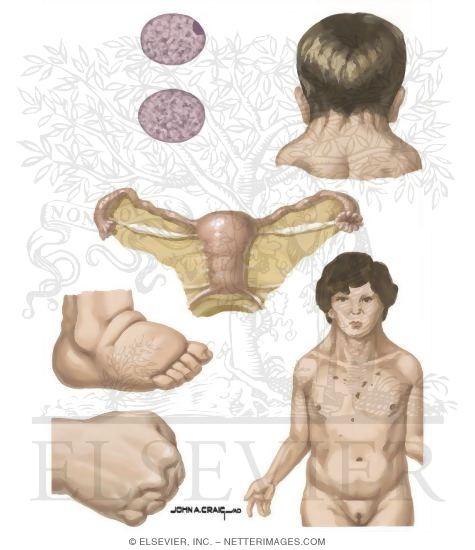 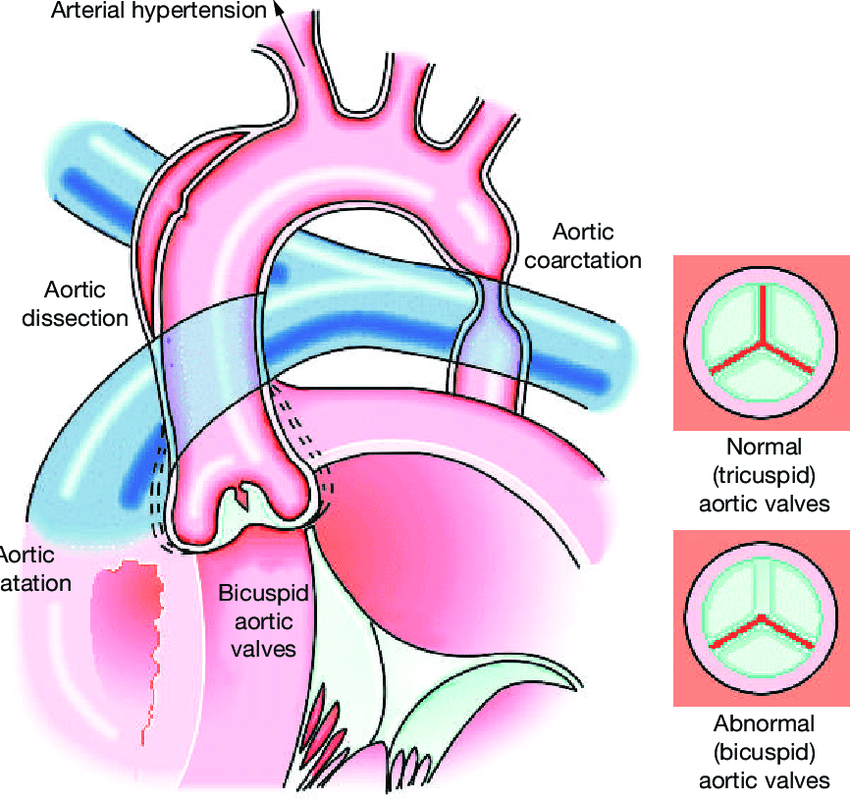 Srdeční vady – koarktace aorty, poruchy chlopně
Dygeneze ovárií – 45 X0 – Turnerův syndrom
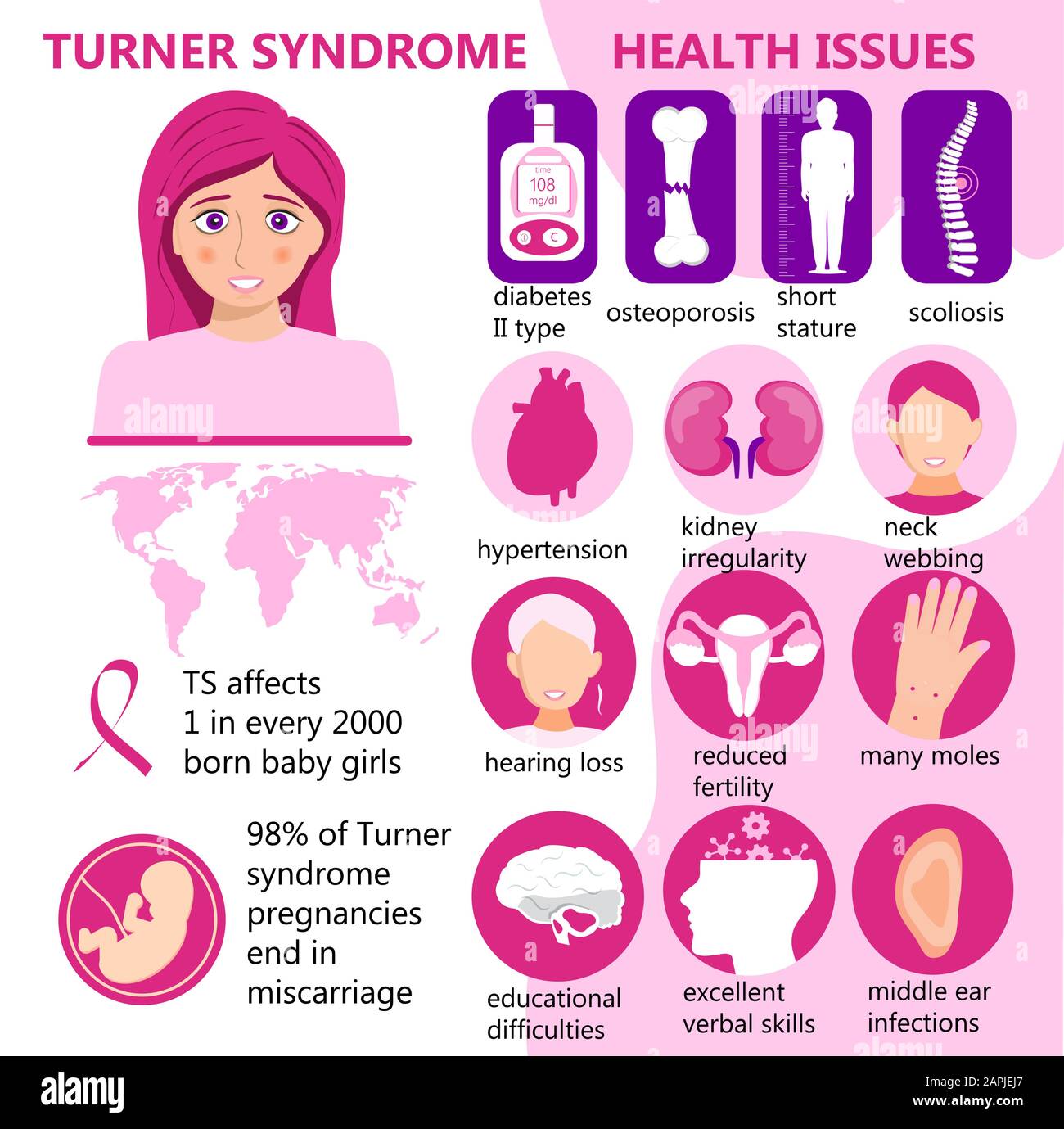 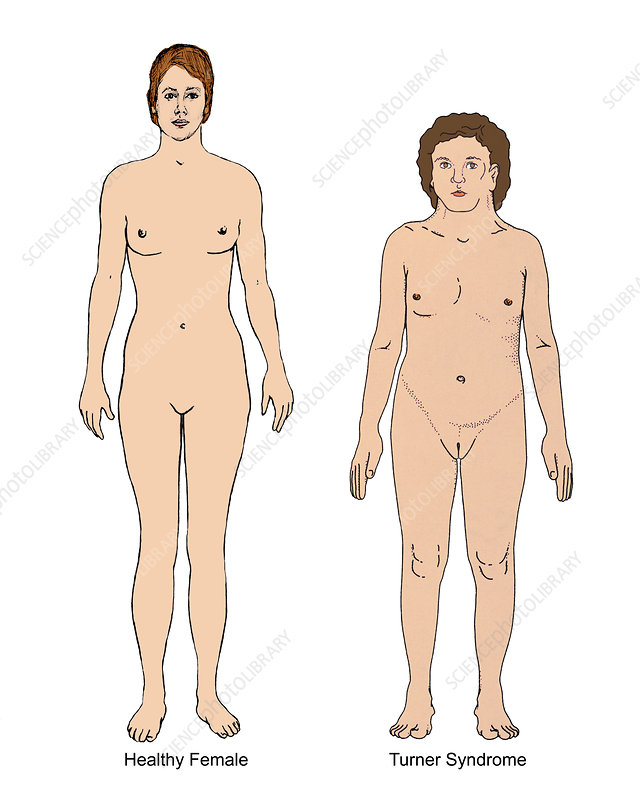 Dysgeneze ovarií - 46 XY – Swyerův syndrom
Mutace SRY genu
Dysgenetické testes + ostatní pohlavní orgány ženské
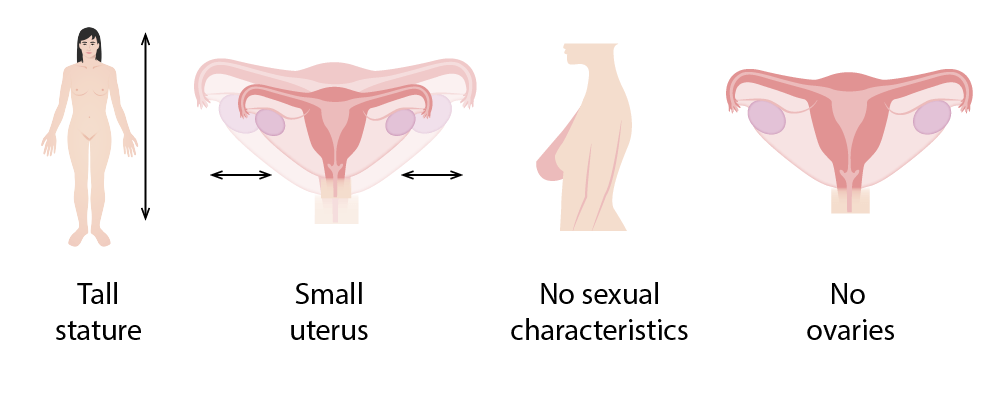 [Speaker Notes: Osmosis - https://www.google.com/search?q=swyer+syndrome&sxsrf=AJOqlzU33_qpM4sN4sdTeHcLMcy_DU1-2Q:1679126029078&source=lnms&tbm=isch&sa=X&ved=2ahUKEwjy7Pvz_-T9AhX1hP0HHSF4BT8Q_AUoAXoECAEQAw&biw=1422&bih=668&dpr=1.35#imgrc=35Iiy3BNaM3k2M&imgdii=ayk6yPR01DhwrM

Nevytváří se sekundární pohlavní znaky
V pubertě – chybí pohlavní hormony kvůli chybějící funkci vaječníků – to lze řešit hormonální terapií, která během puberty umožní vývoj sekundárních pohlavních znaků + umožní menstruaci
Žena je neplodná – možné IVF + darovaný oocyt.]
Intersexuální malformace
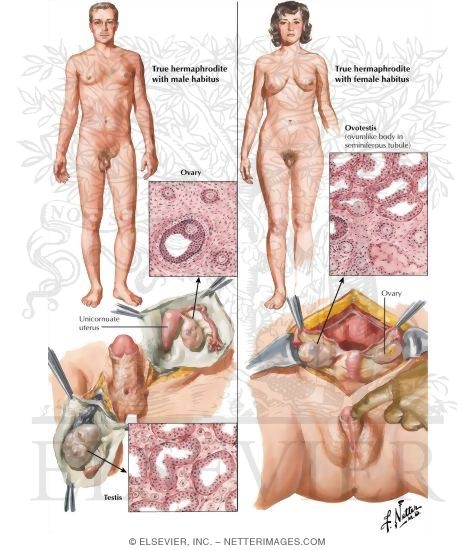 Pravý hermafroditismus
Velmi vzácné 
Jeden jedinec – oboje gonády (ovaria i testes)
Fenotyp
Od téměř normálního mužského po téměř normální ženský + široká škála mezitypů
[Speaker Notes: Ovaria na jedné straně, testes na druhé straně nebo ovotestes)
V důsledku mozaicismu genetického – tedy přítomnost ovariální i testikulární tkáně současně – část buněk má mužský genetický materiál a část buněk ženský genetický materiál]
Intersexuální malformacePseudohermafroditismus  - Femininus – žena (46 XX), jejíž genitál se podobá mužskému
Kongenitální adrenální hyperplazie
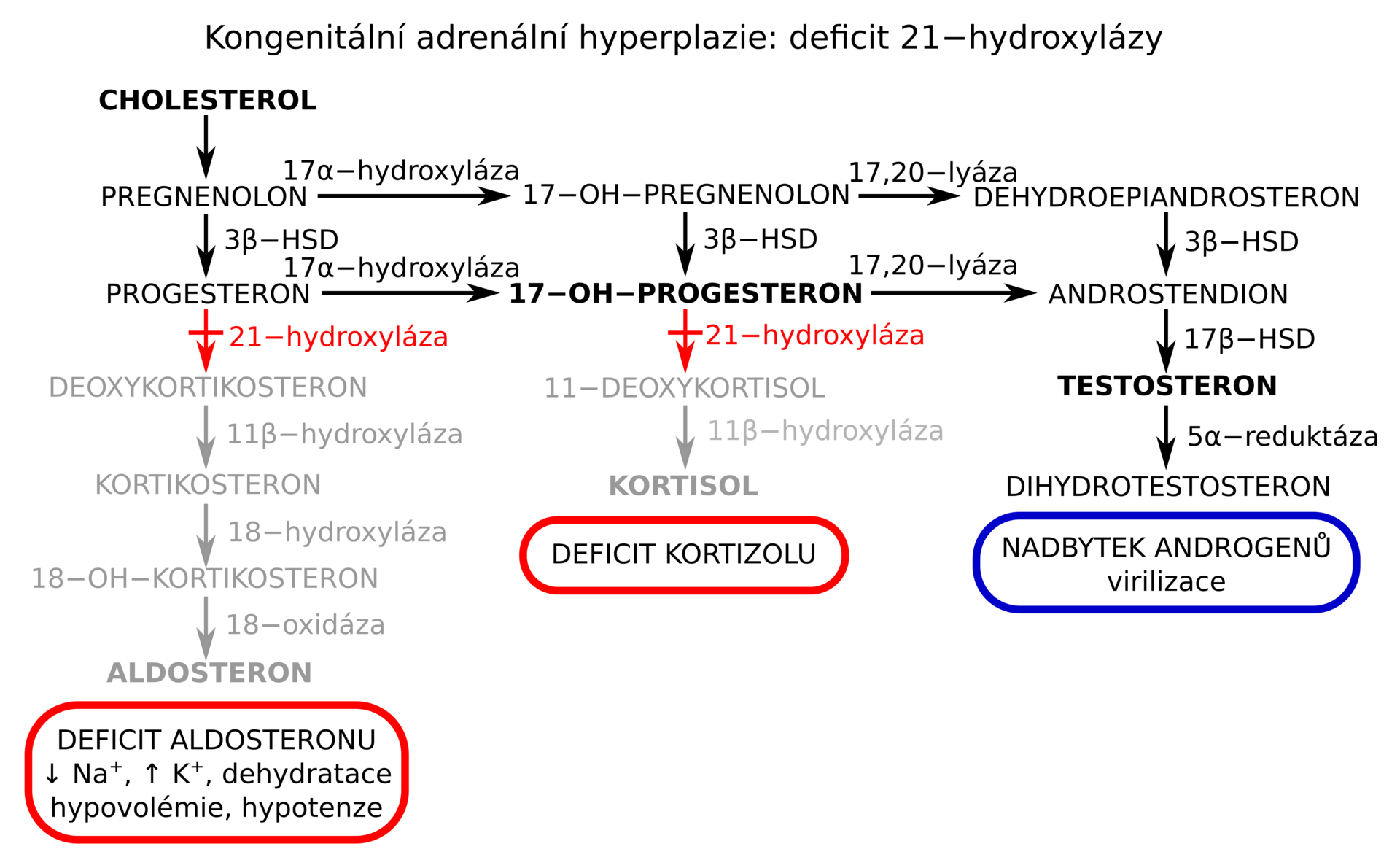 Kongenitální adrenální hyperplazie (CAH)
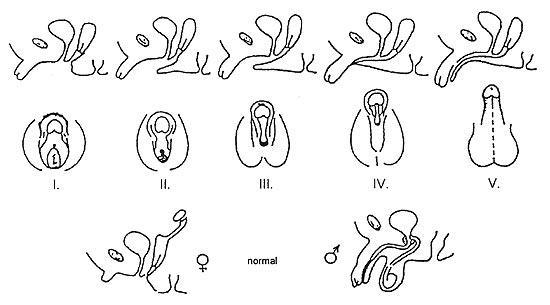 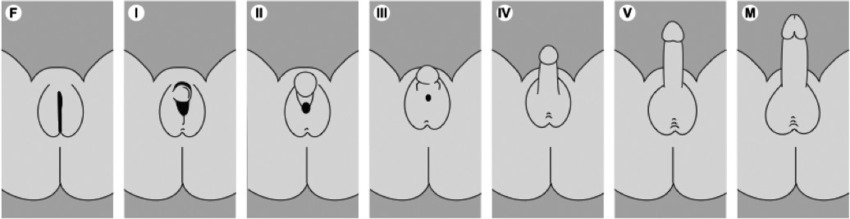 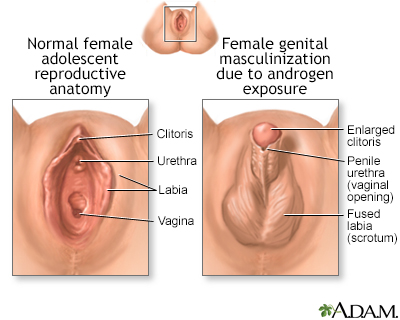 Intersexuální malformacePseudohermafroditismus Masculinus – s varletem – tedy muž (46 XY), ale zevní genitál není maskulinizovaný
Syndrom testikulární feminizace
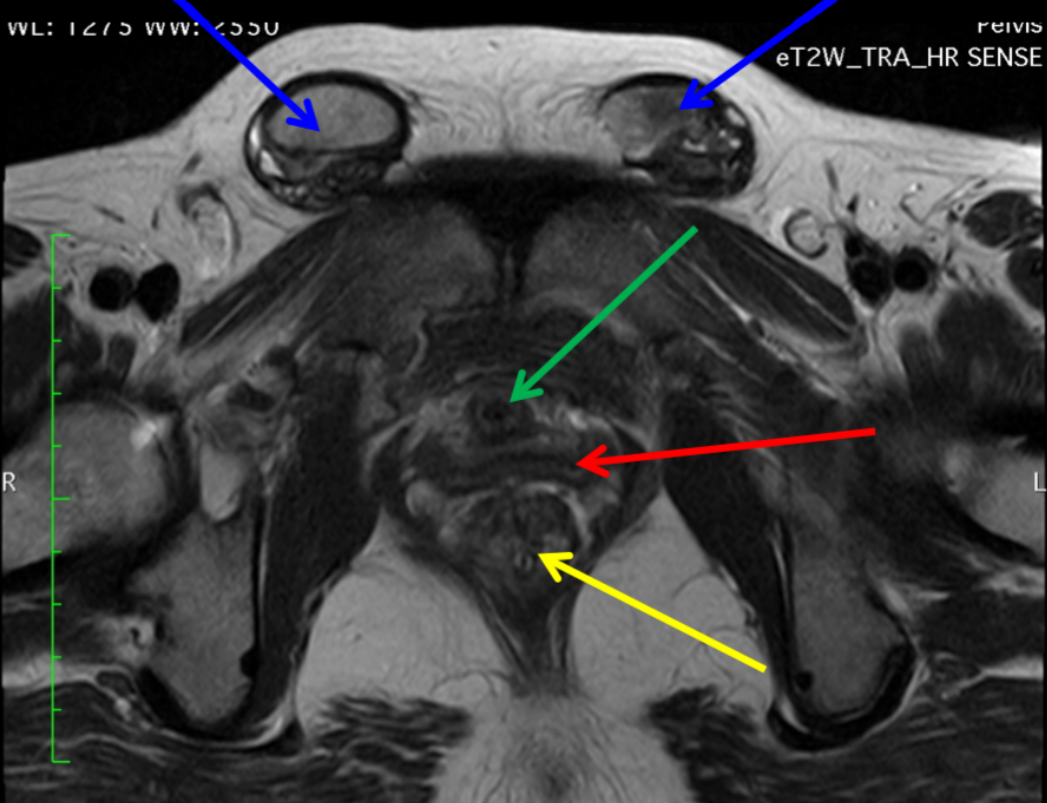 Červená šipka – pochva

Zelená šipka – ureter

Žlutá šipka – anus

Modrá šipka
nesestouplá varlata v obou inguinálních kanálech
Vývojové vady pohlavních cest
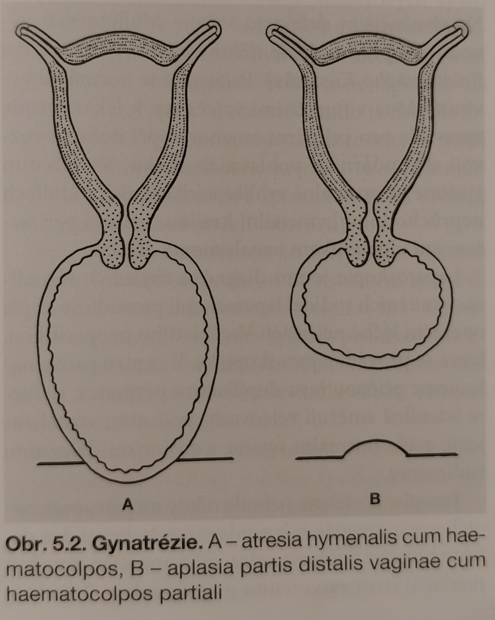 PORUCHY PRŮCHODNOSTI - Gynatrezie
Atresia hymenální = neprůchodnost hymenu
Příznaky?
Aplasia vaginy distální částečná
Atrezie hrdla děložního
Aplasia uteru a vaginy 

* Aplasie = nevyvinutí orgánu
* Atrezie = neprůchodnost
Aplasia uteru a vaginy  = sy Rokitanského - Küsterův
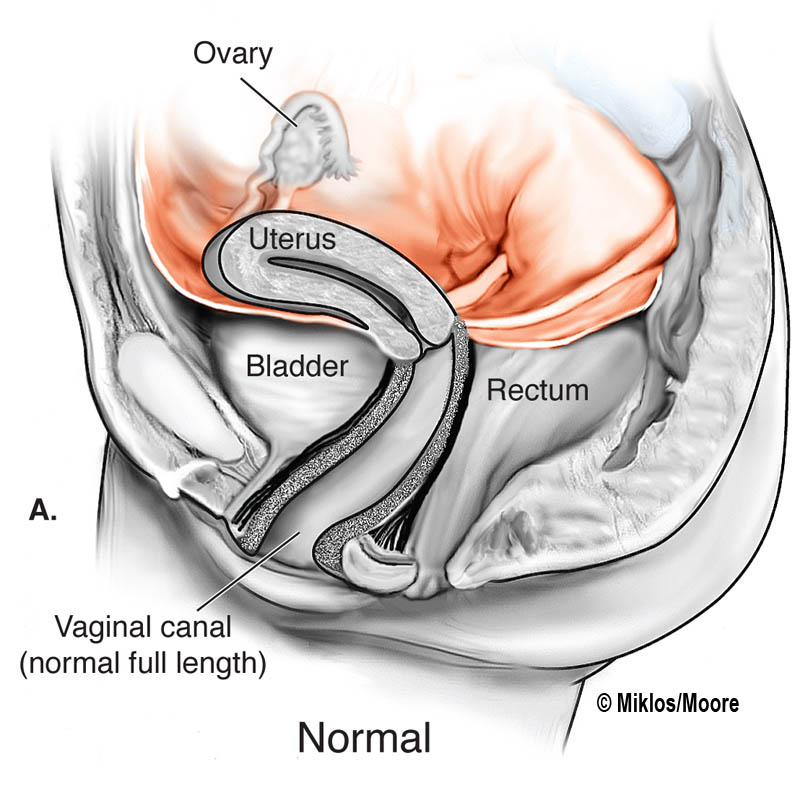 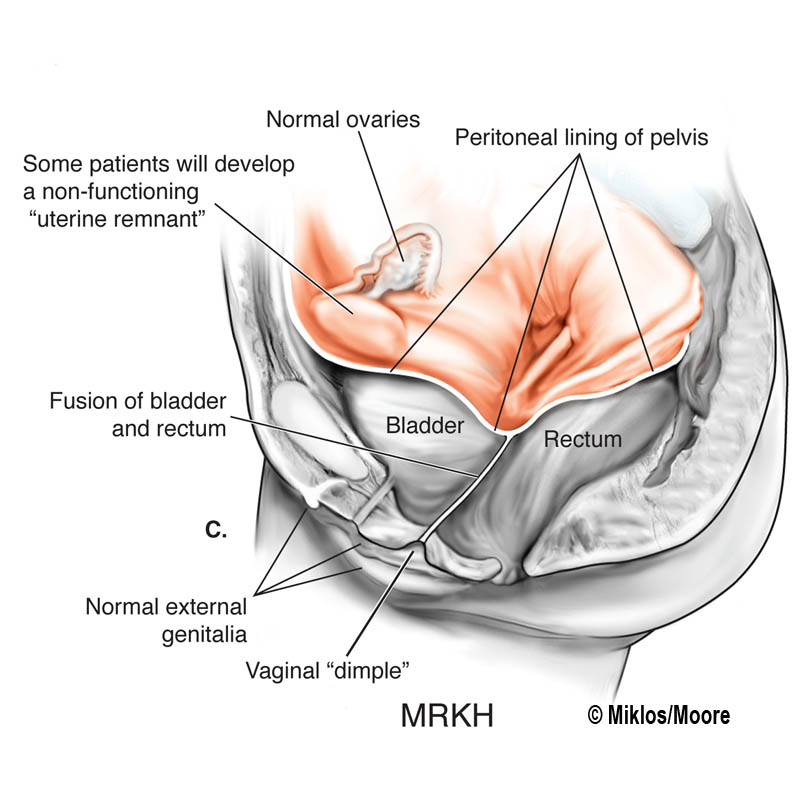 Operační řešení
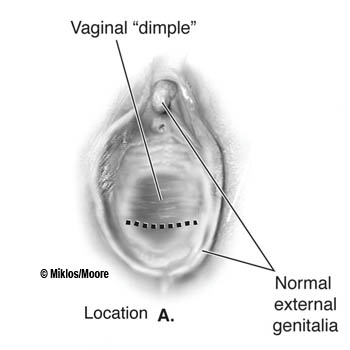 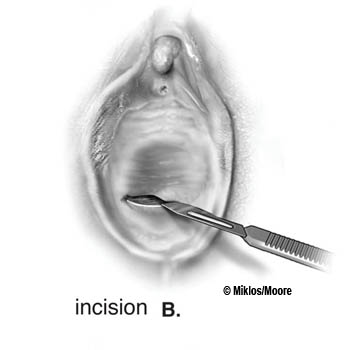 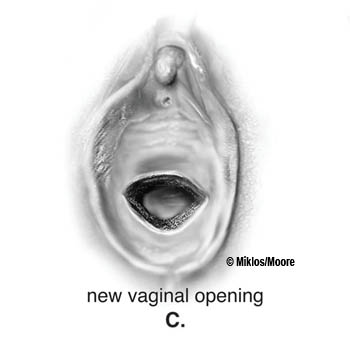 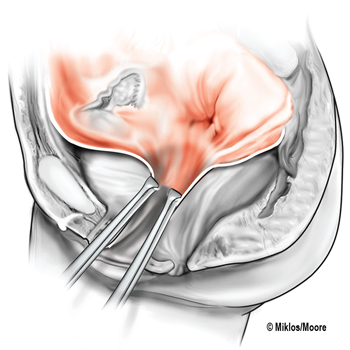 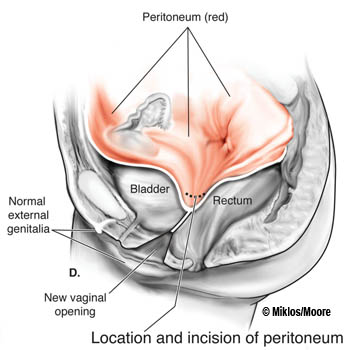 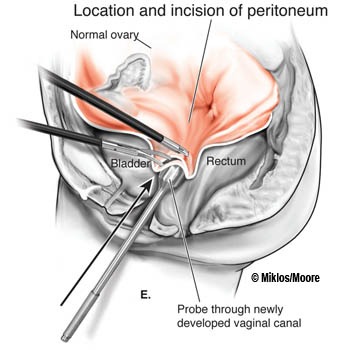 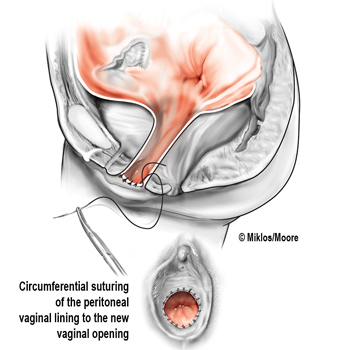 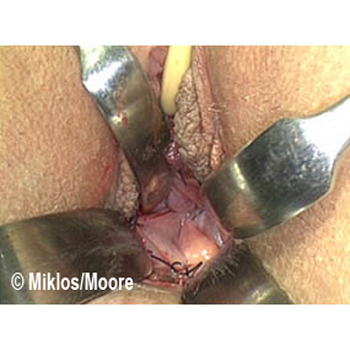 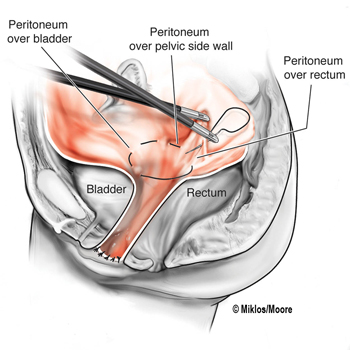 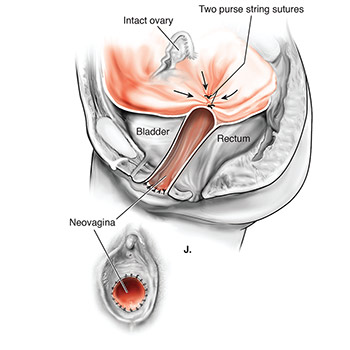 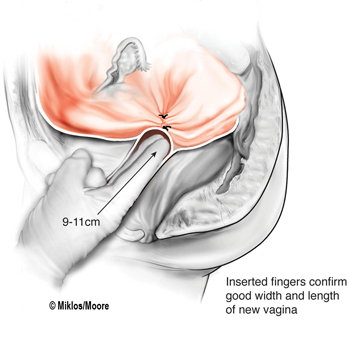 Poruchy splývání
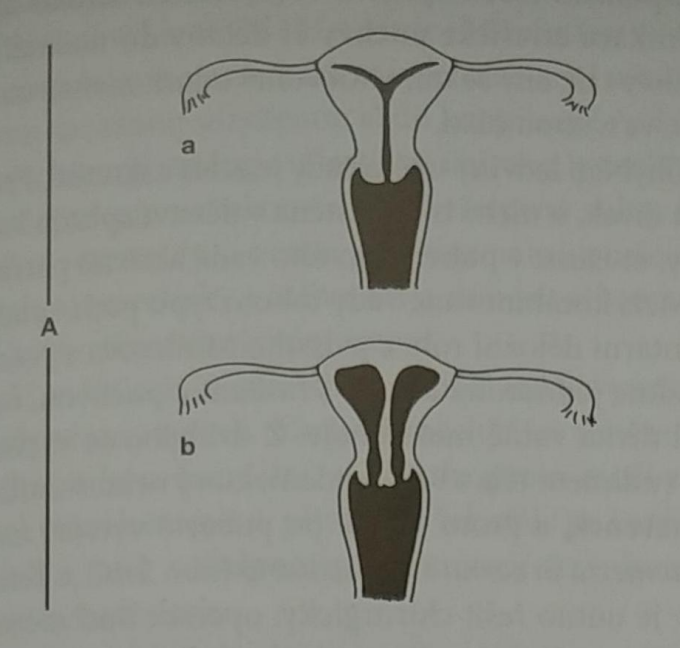 Jednoplášťové
Uterus subseptus
Uterus septus
Dvouplášťové
Uterus arcuatus
Uterus bicornis
Uterus bicorporeus unicollis 
Uterus duplex
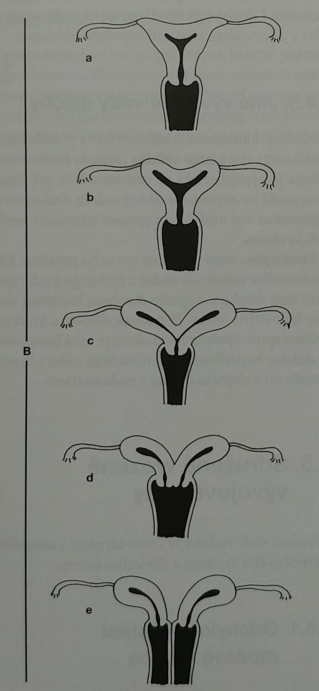 Poruchy splývání
Jednoplášťové
Uterus subseptus
Uterus septus
Dvouplášťové
Uterus arcuatus
Uterus bicornis
Uterus bicorporeus unicollis 
Uterus duplex
Uterus duplex s vaginálním septem
Poruchy kombinované – splývání + průchodnostvždy sdružen s aplazii ledviny + ureteru na straně postižené atrezií
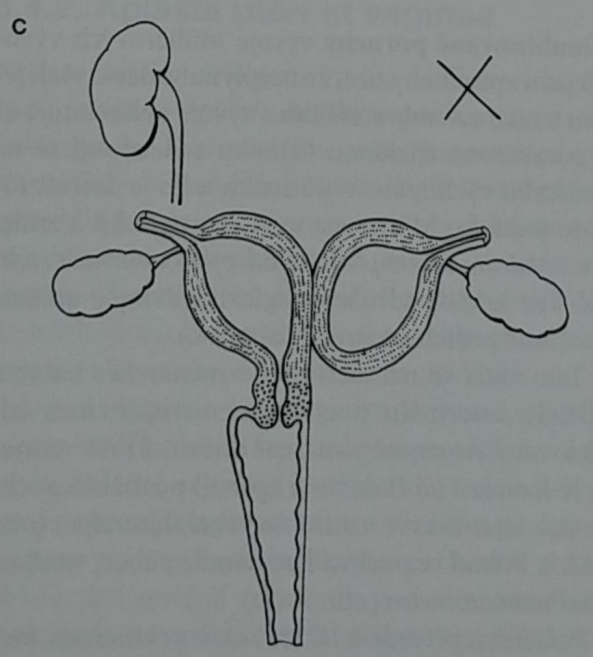 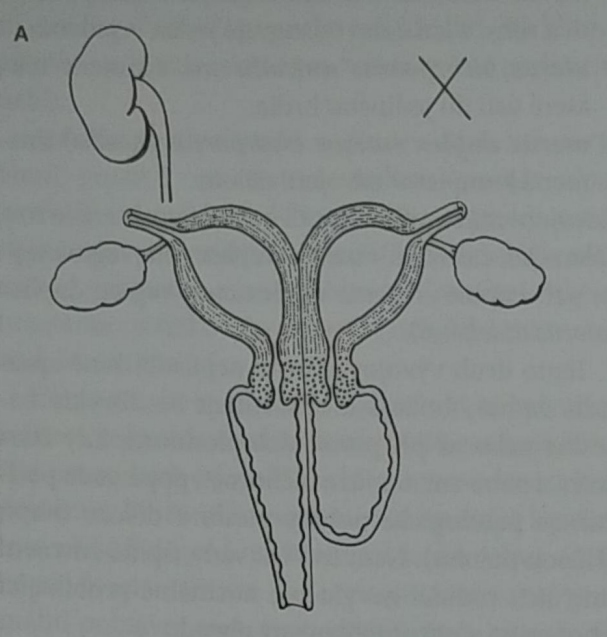 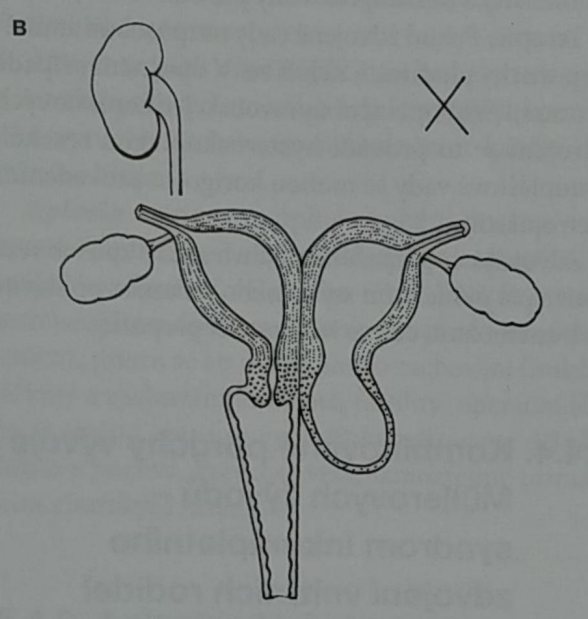 Hemi-hemato-metra + hemato-colpos
Hemato-metra v rudimentárním rohu dělohy
Hemi-hemato-colpos
Sdružené vývojové vadyodchylné vyústění močové trubice
Hypospadie
Epispadie
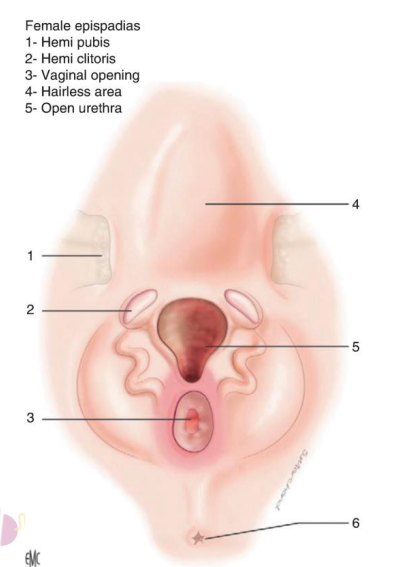 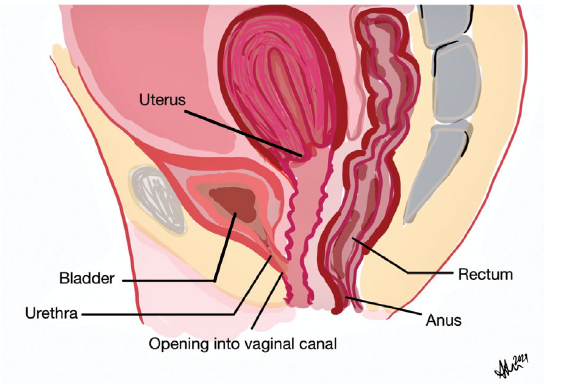 [Speaker Notes: https://www.emra.org/emresident/article/female-hypospadias/]
Děkuji za pozornost.